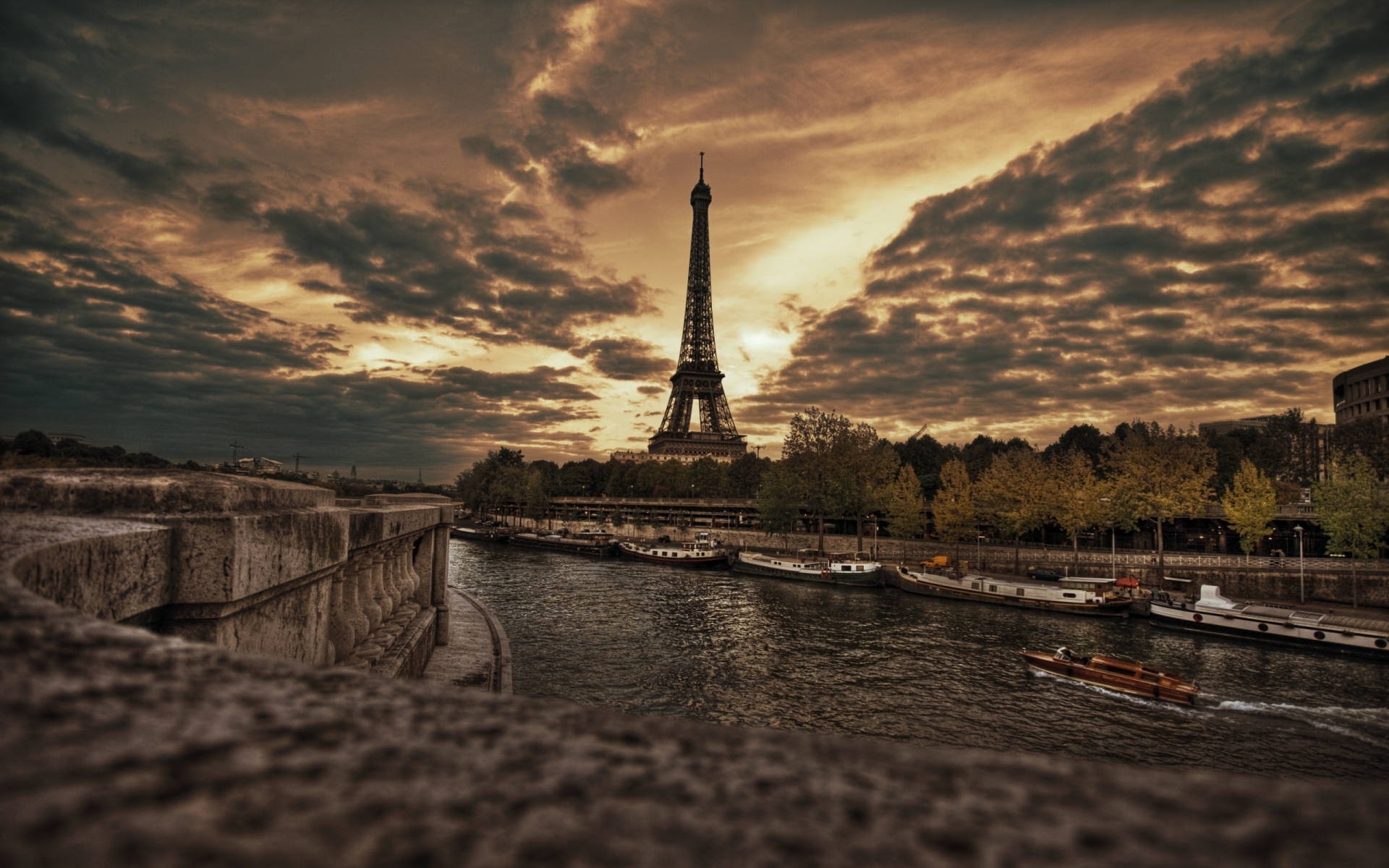 La géographie dela France
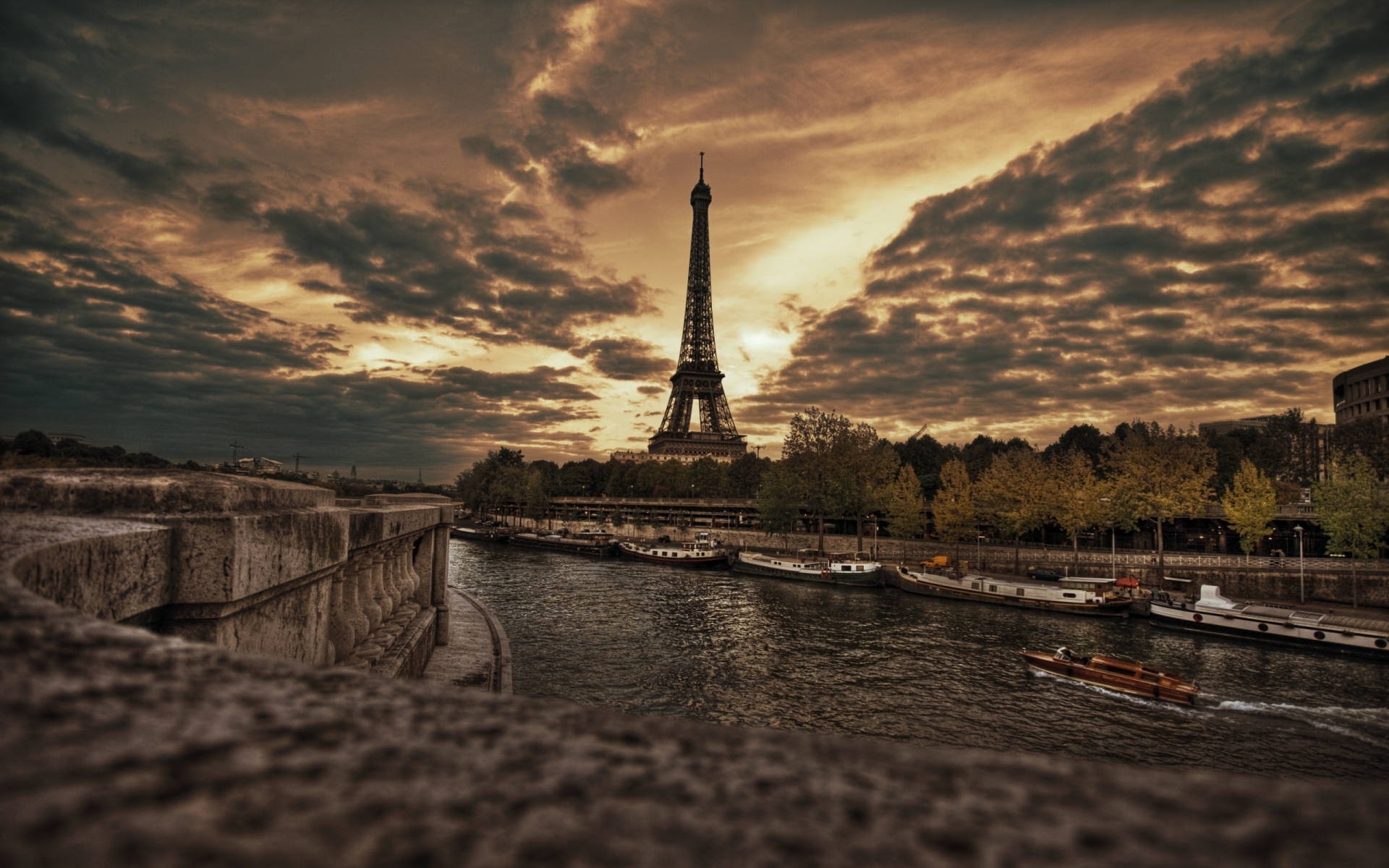 La République Française
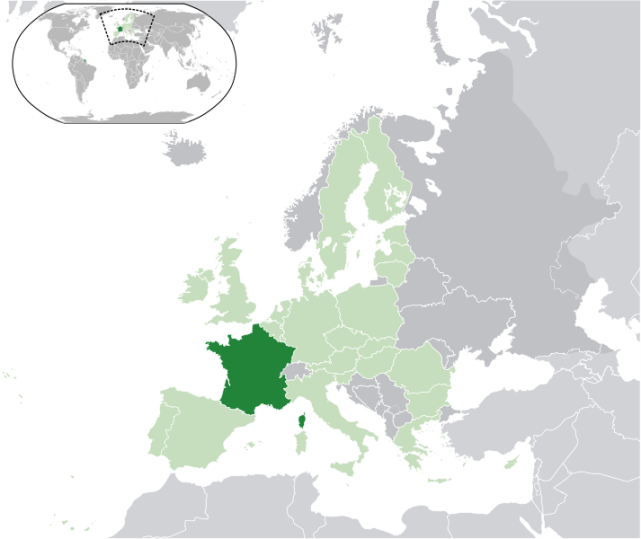 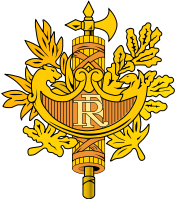 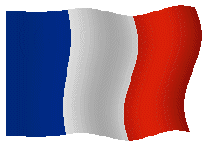 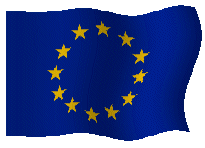 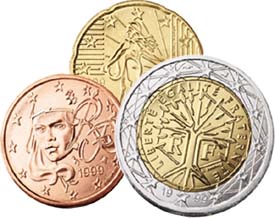 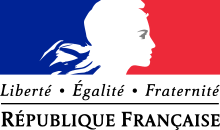 La Marseillaise:
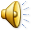 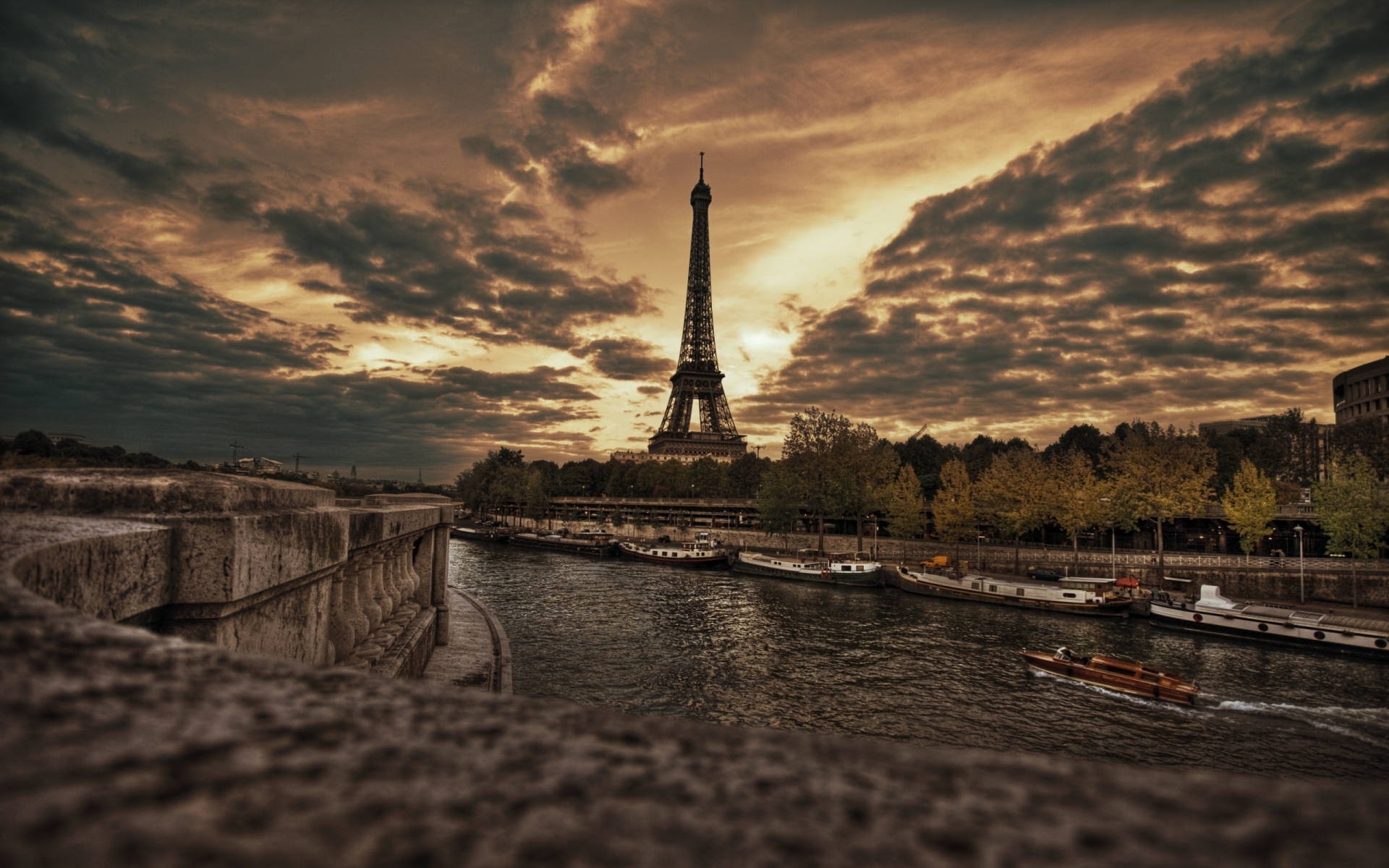 Le rôle de le France
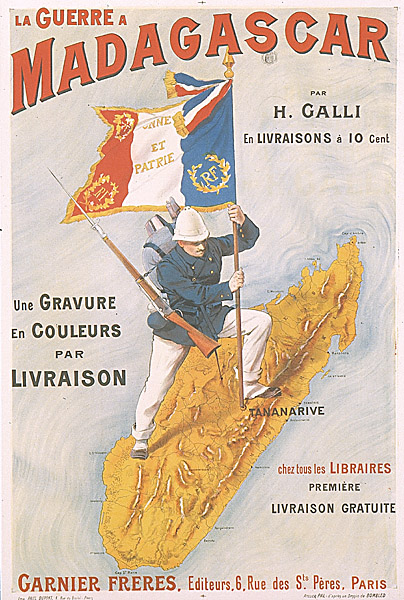 L’influence de sa culture, ses valeurs démocratiques et républicaines

La colonisation

Dans l’Union européenne

Dans le Conseil de sécurité
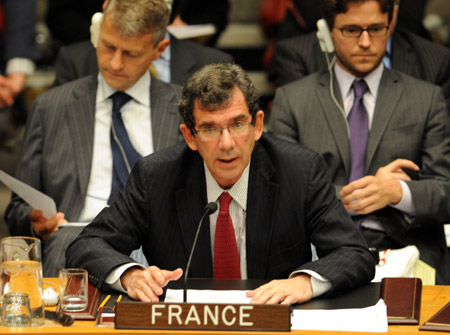 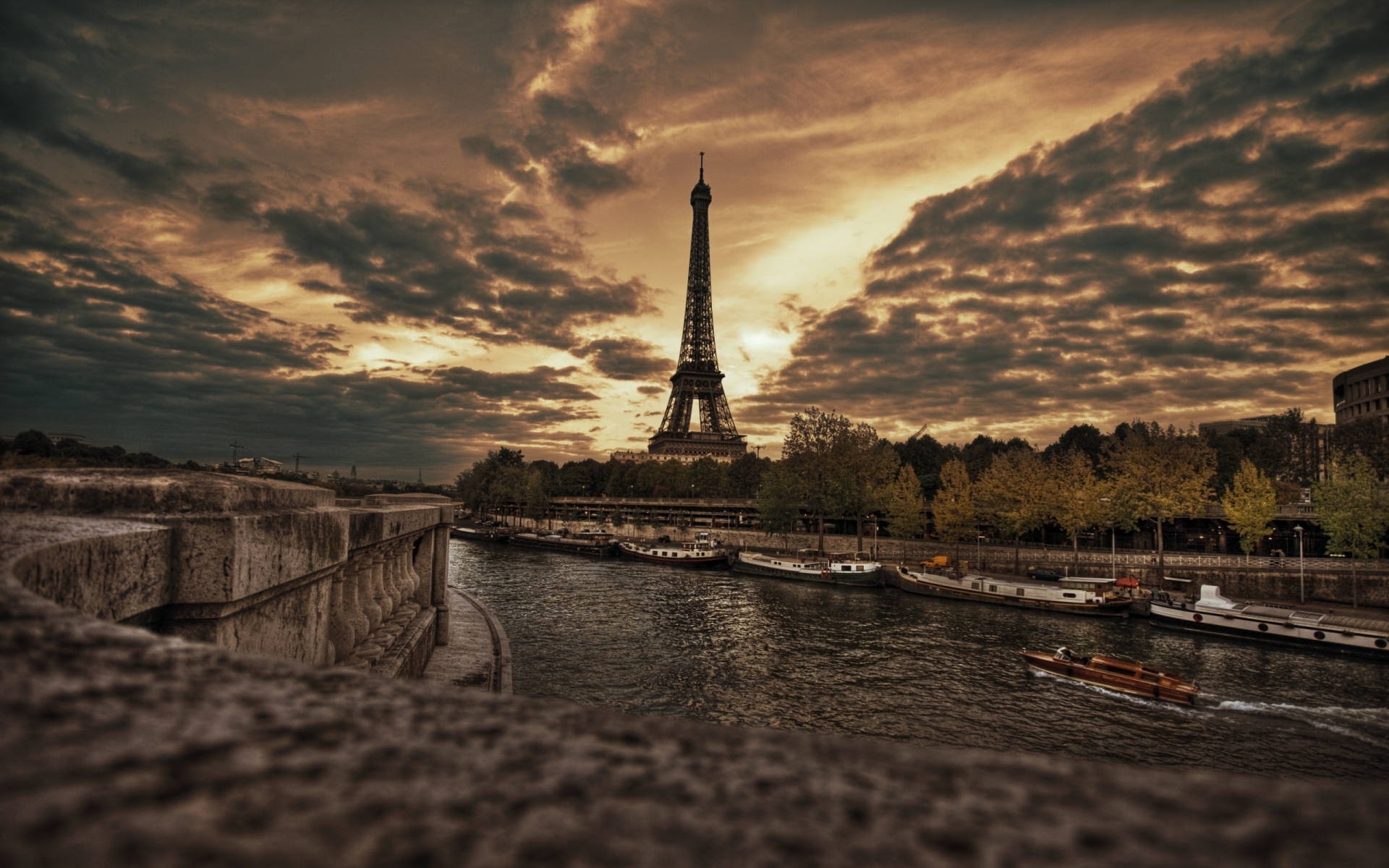 Quelques nombres
551 500 km²
Le 3ème plus grand pays d’Europe
Le plus grand pays de l’UE

65 millions d’habitants

Le 5ème plus important produit intérieur brut au monde
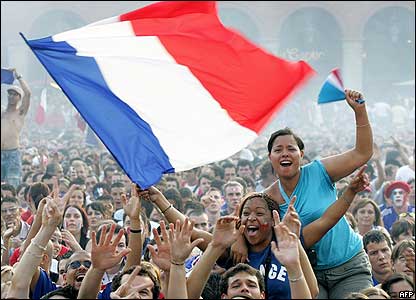 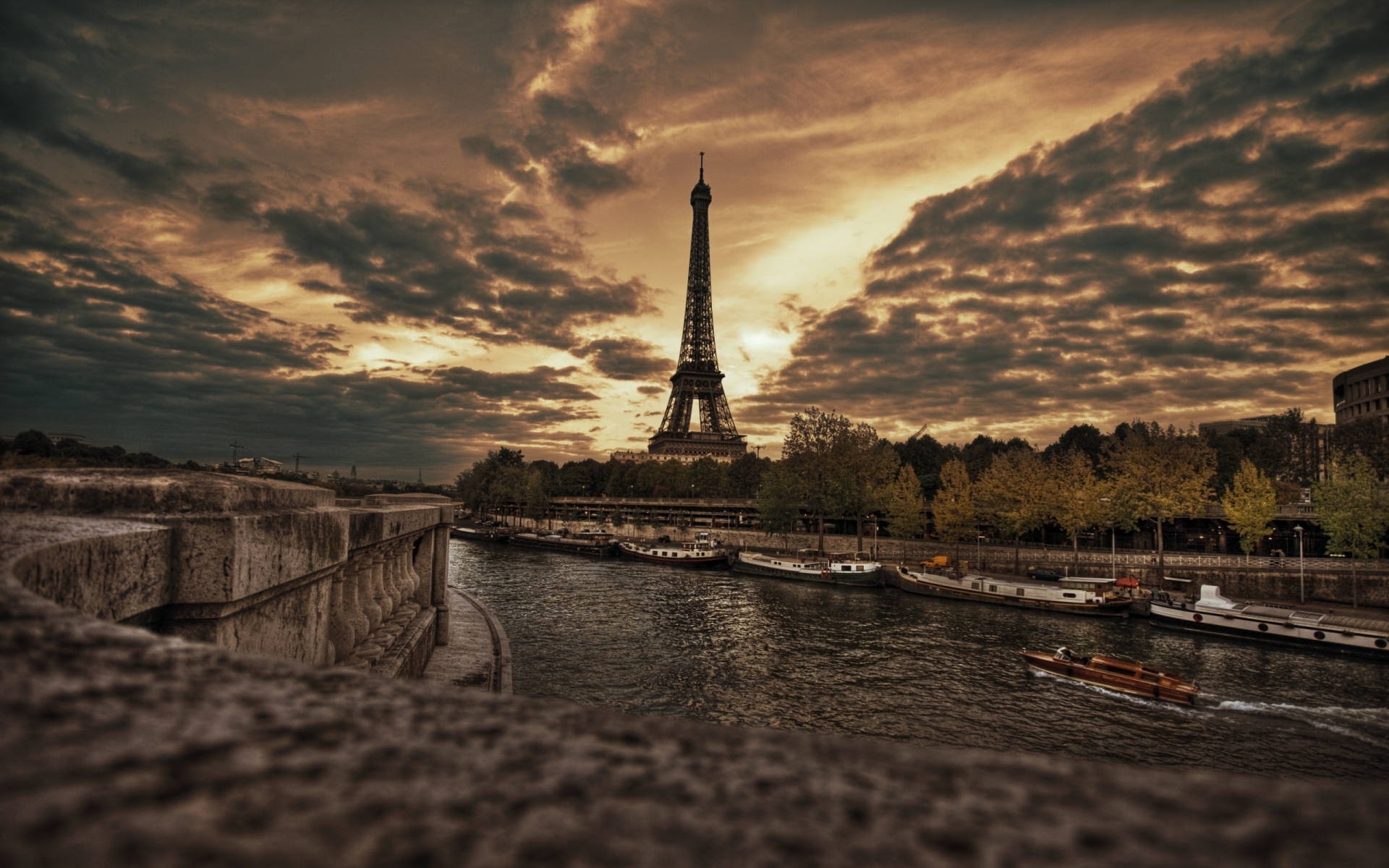 Les Frontalières
La mer du nord
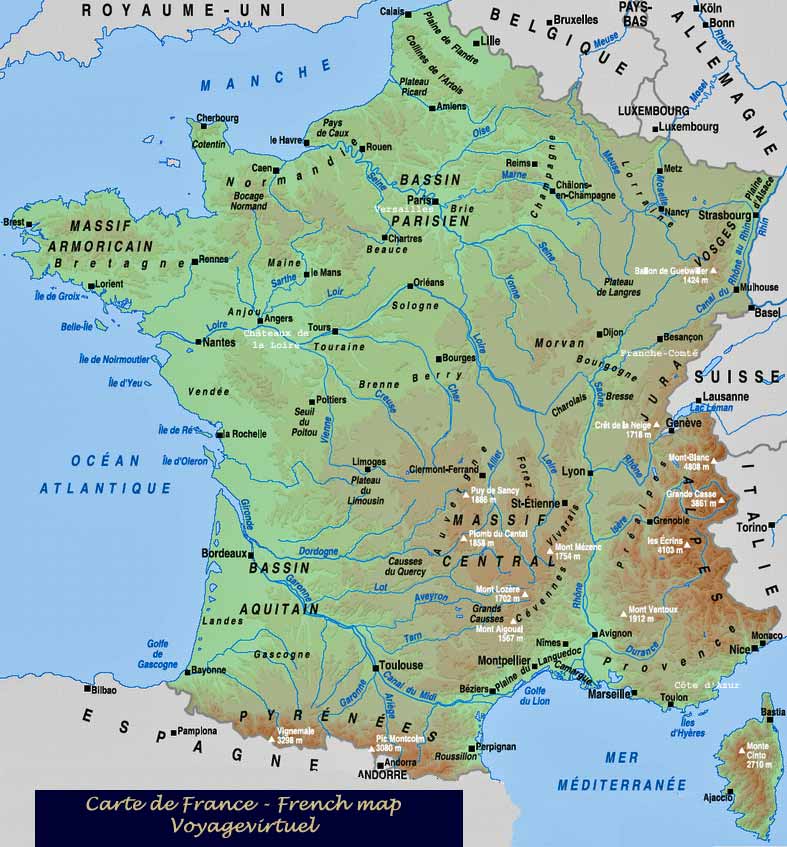 Monaco
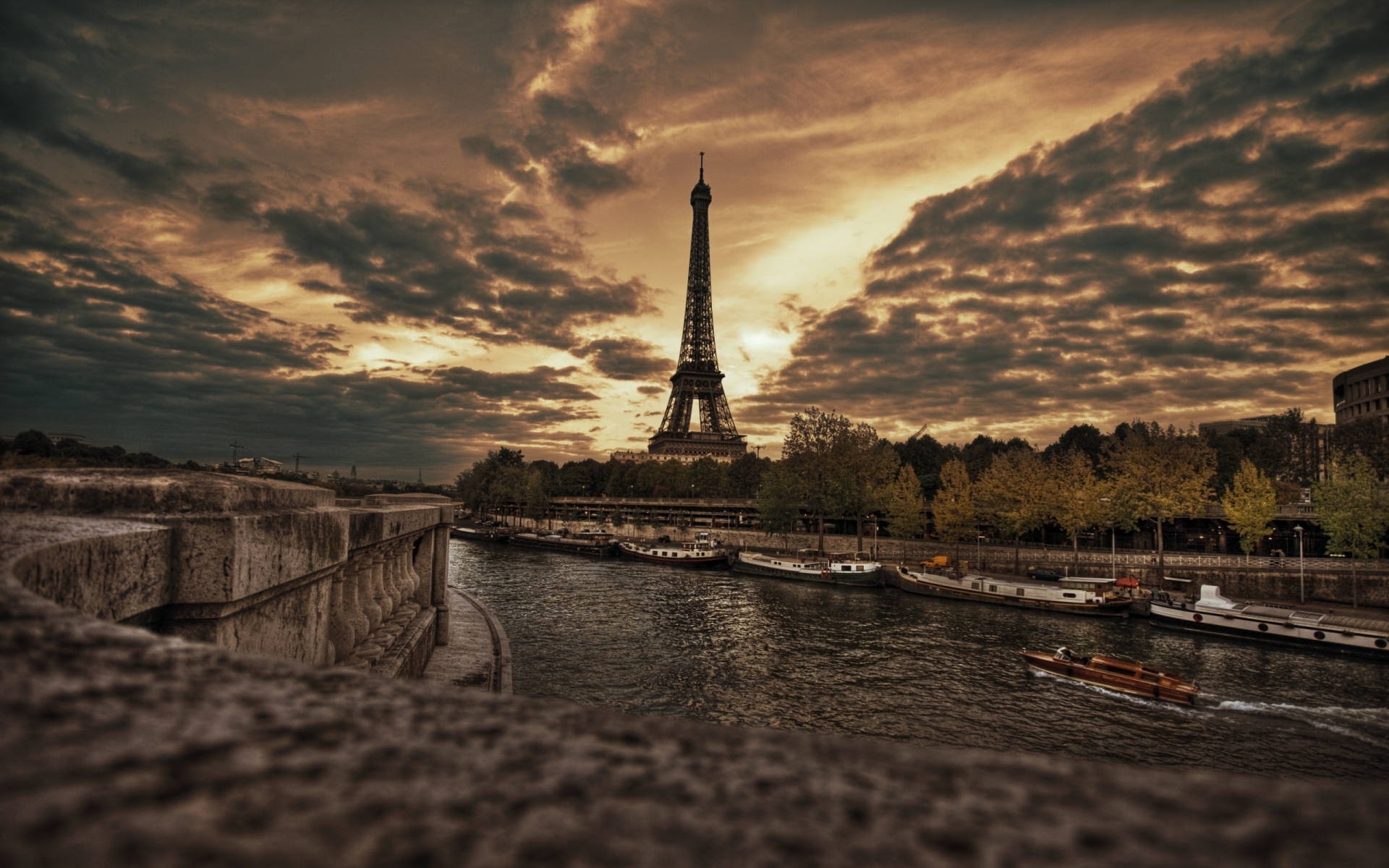 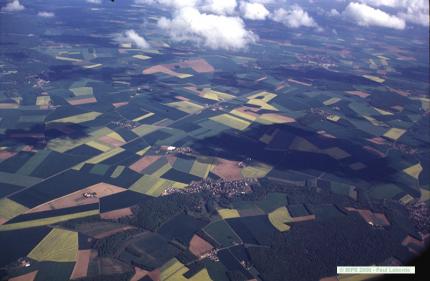 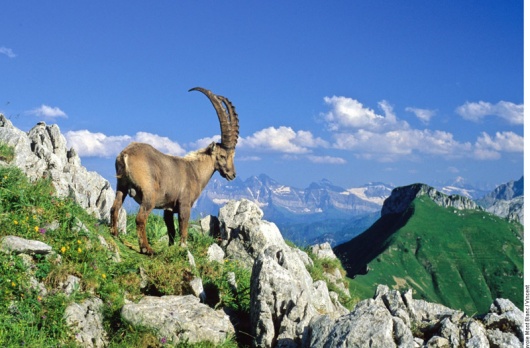 Le relief
Le Bassin parisien
Les Alpes
Ardennes
Massif armoricain
Bassin parisien
Vosges
Morvan
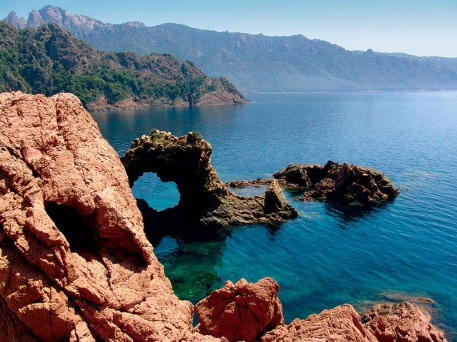 Jura
Bassin aquitain
Massif central
Alpes
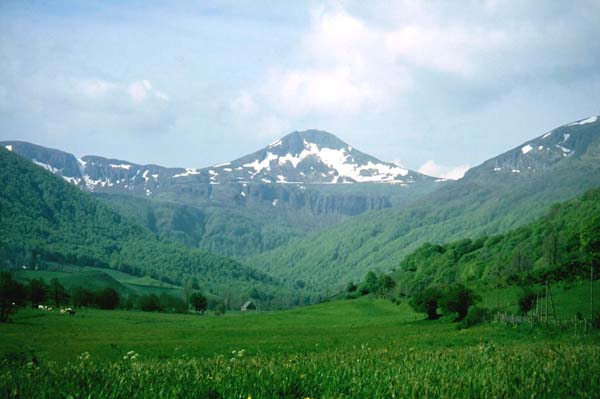 La Corse
Pyrénées
Corse
Le Massif central
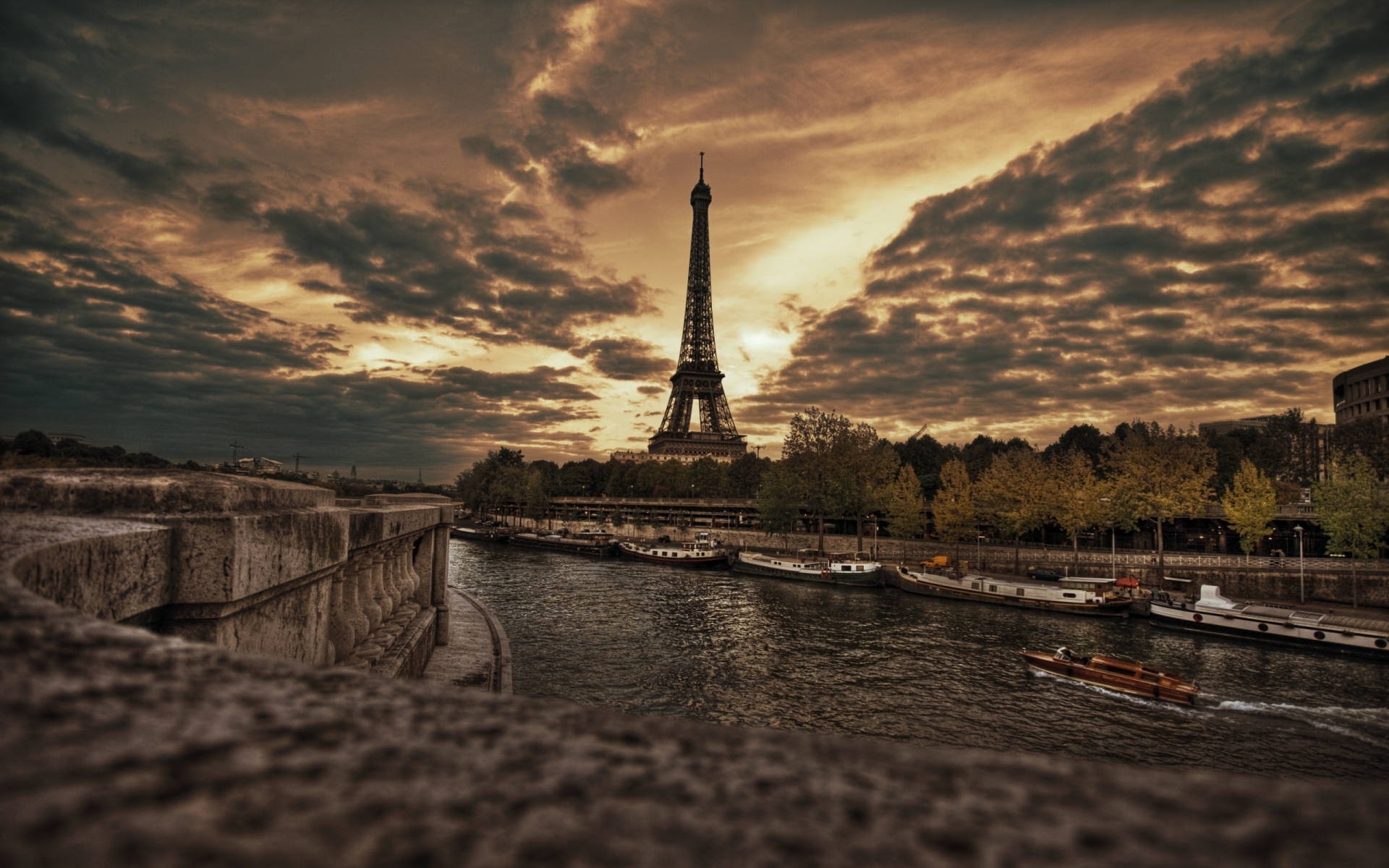 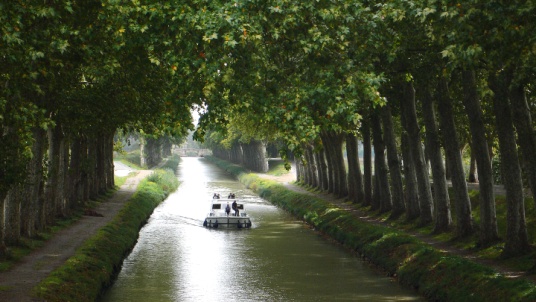 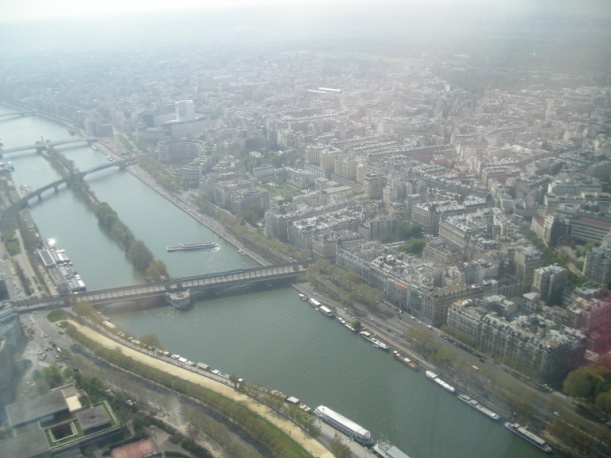 Les rivières
Le Canal du Midi
La Seine
Seine
Loire
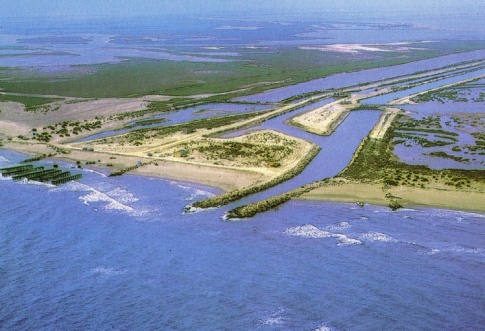 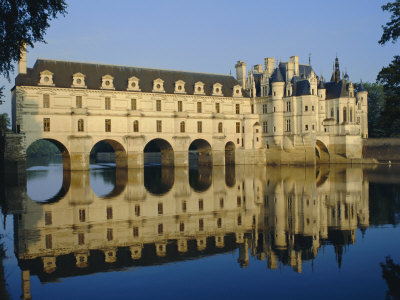 Rhône
Garonne
La Camargue
Le Canal
du Midi
Le Chenonceau,
le Val de Loire
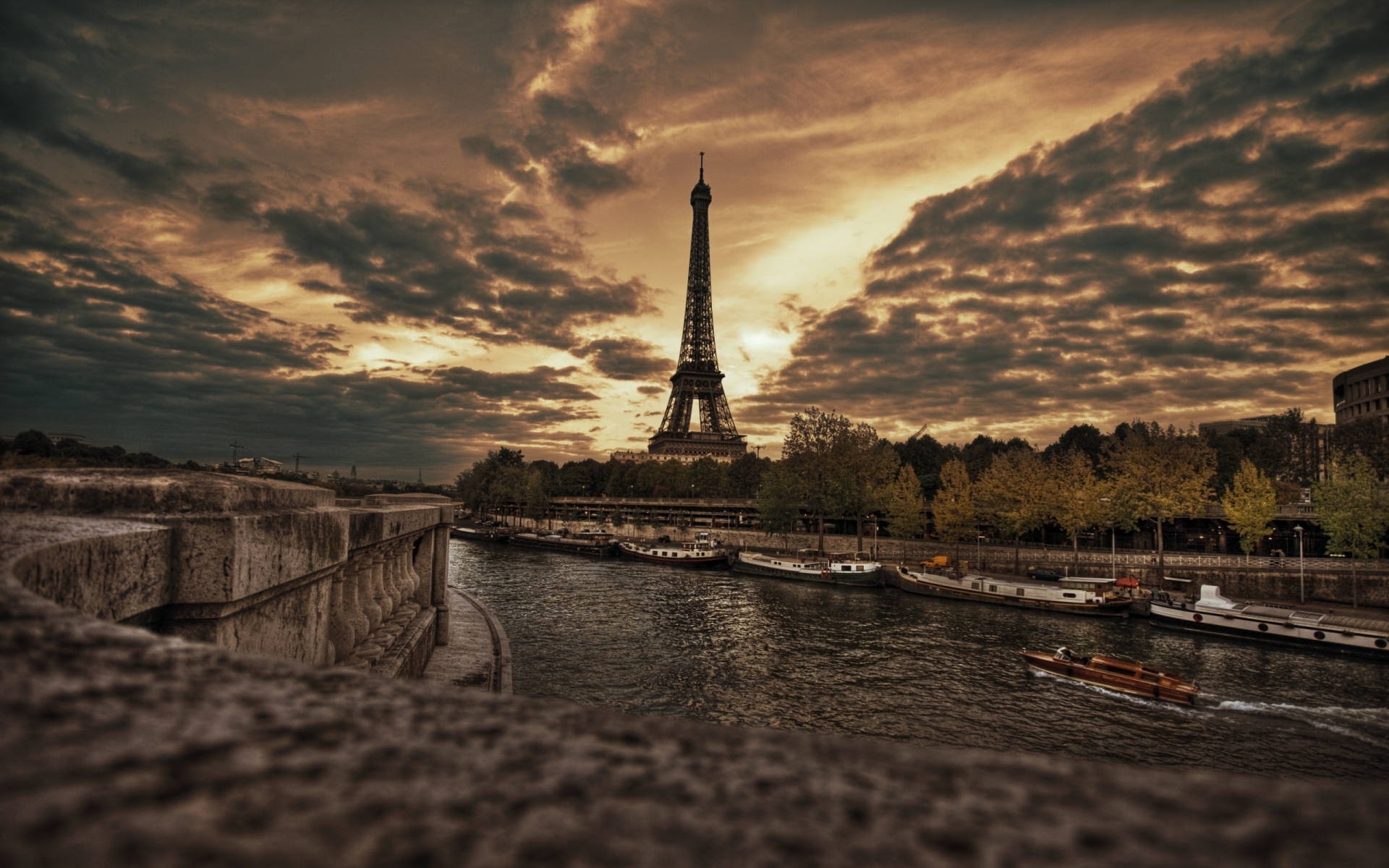 La démographie
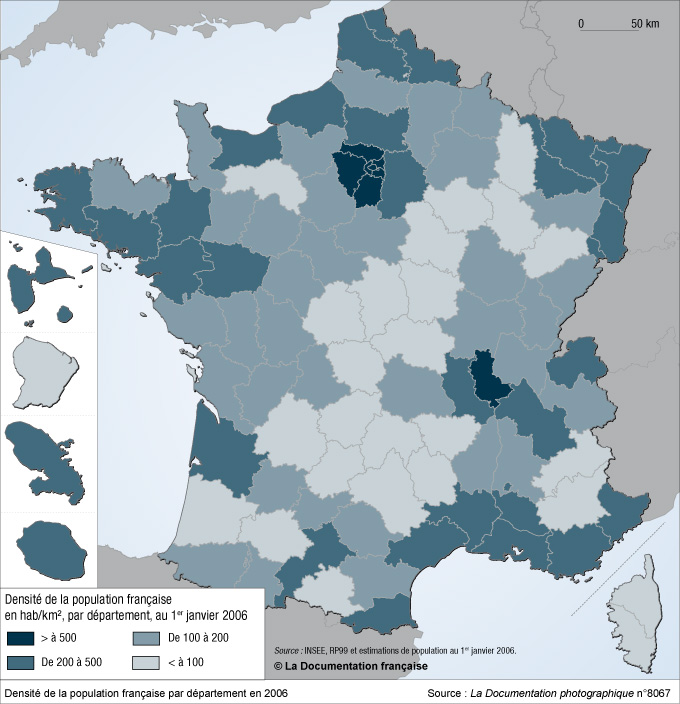 Paris (2 113 000 habitants)
La ligne Le Havre - Marseille
Lyon (444 100 habitants)
Marseille (815 000 habitants)
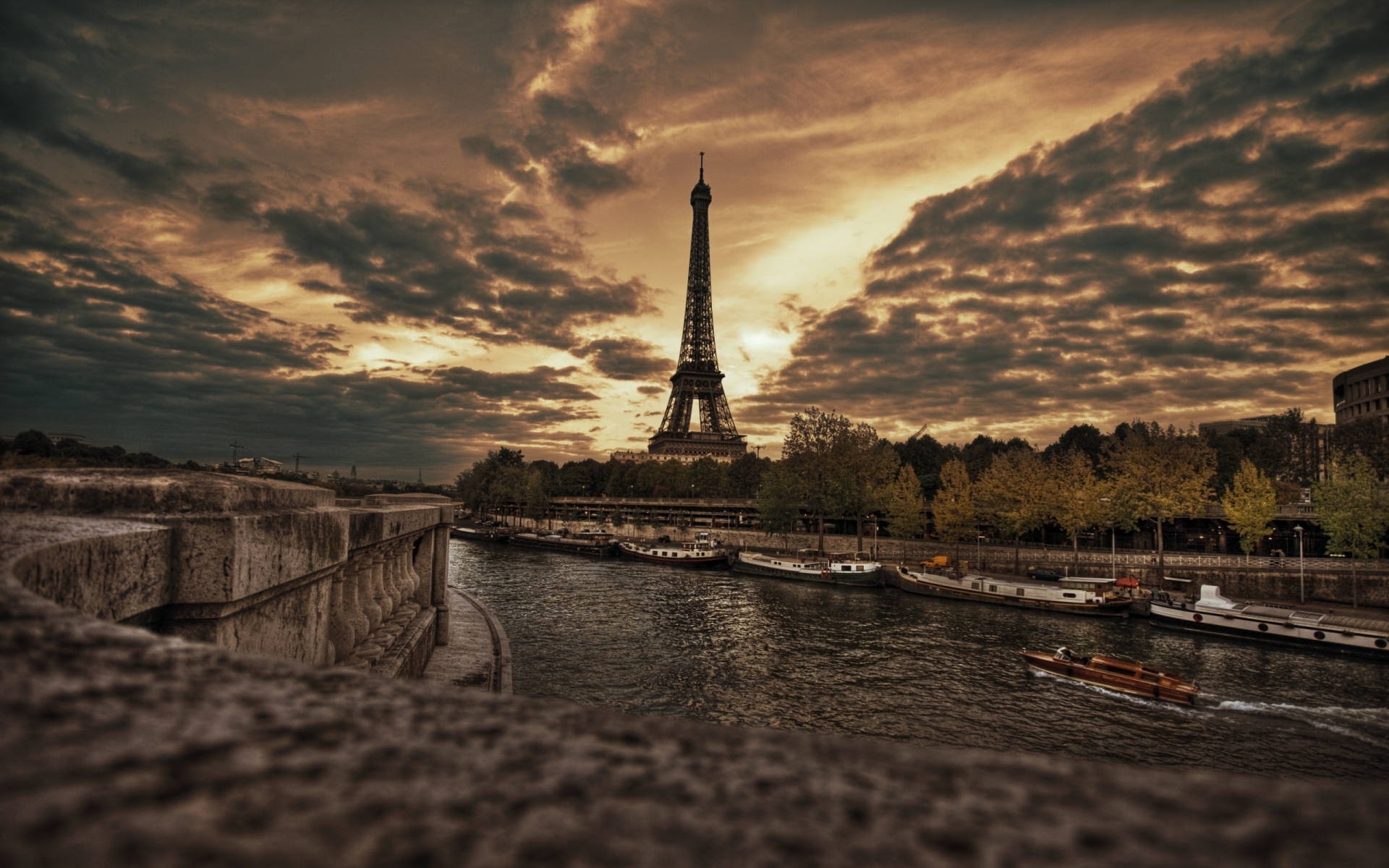 Les 27 régions de la France
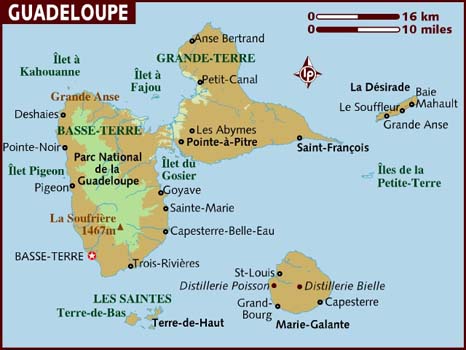 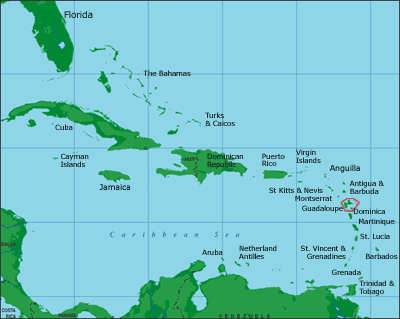 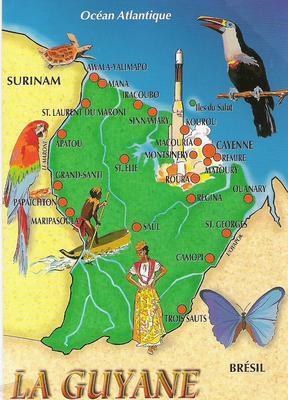 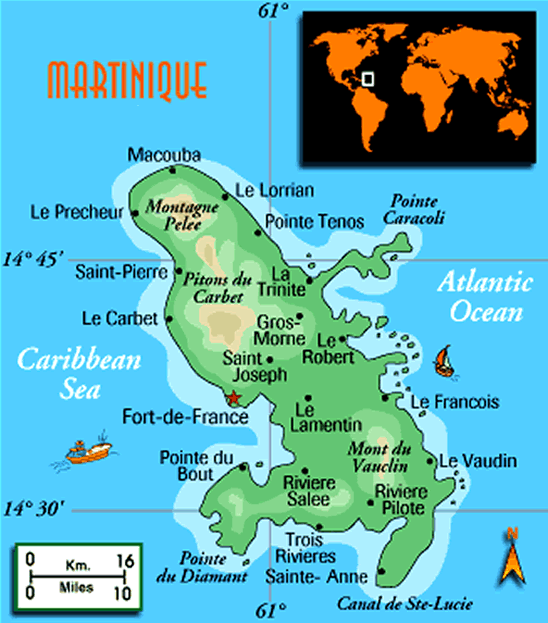 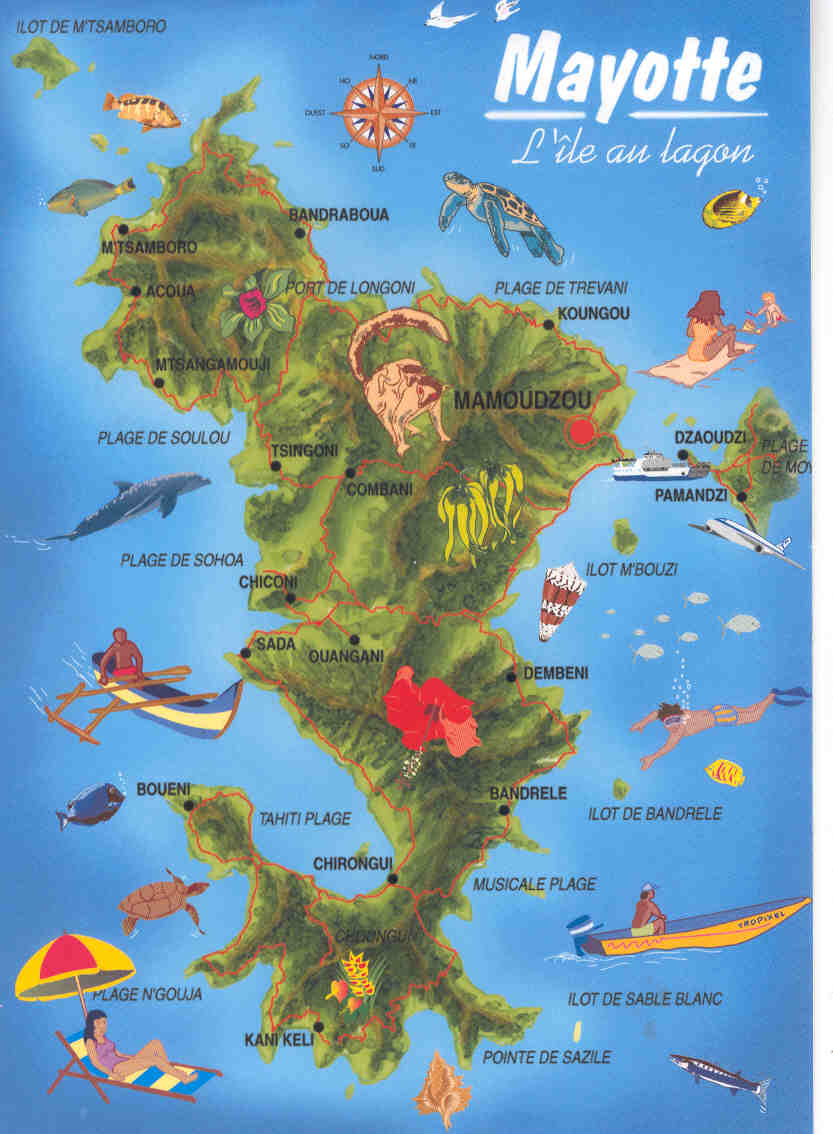 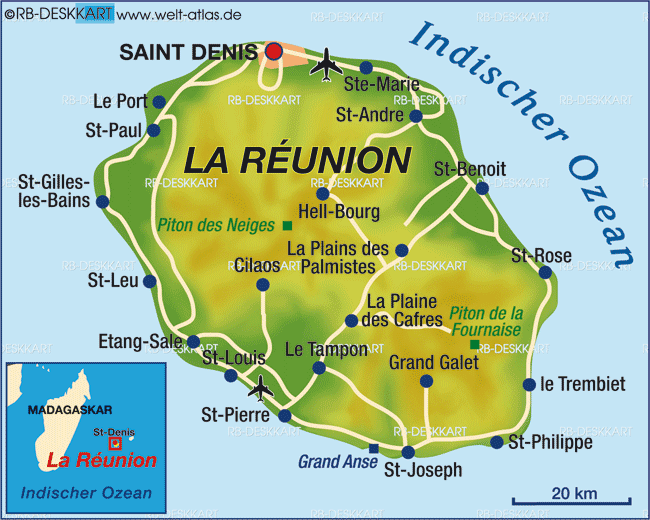 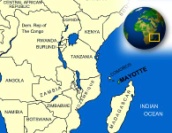 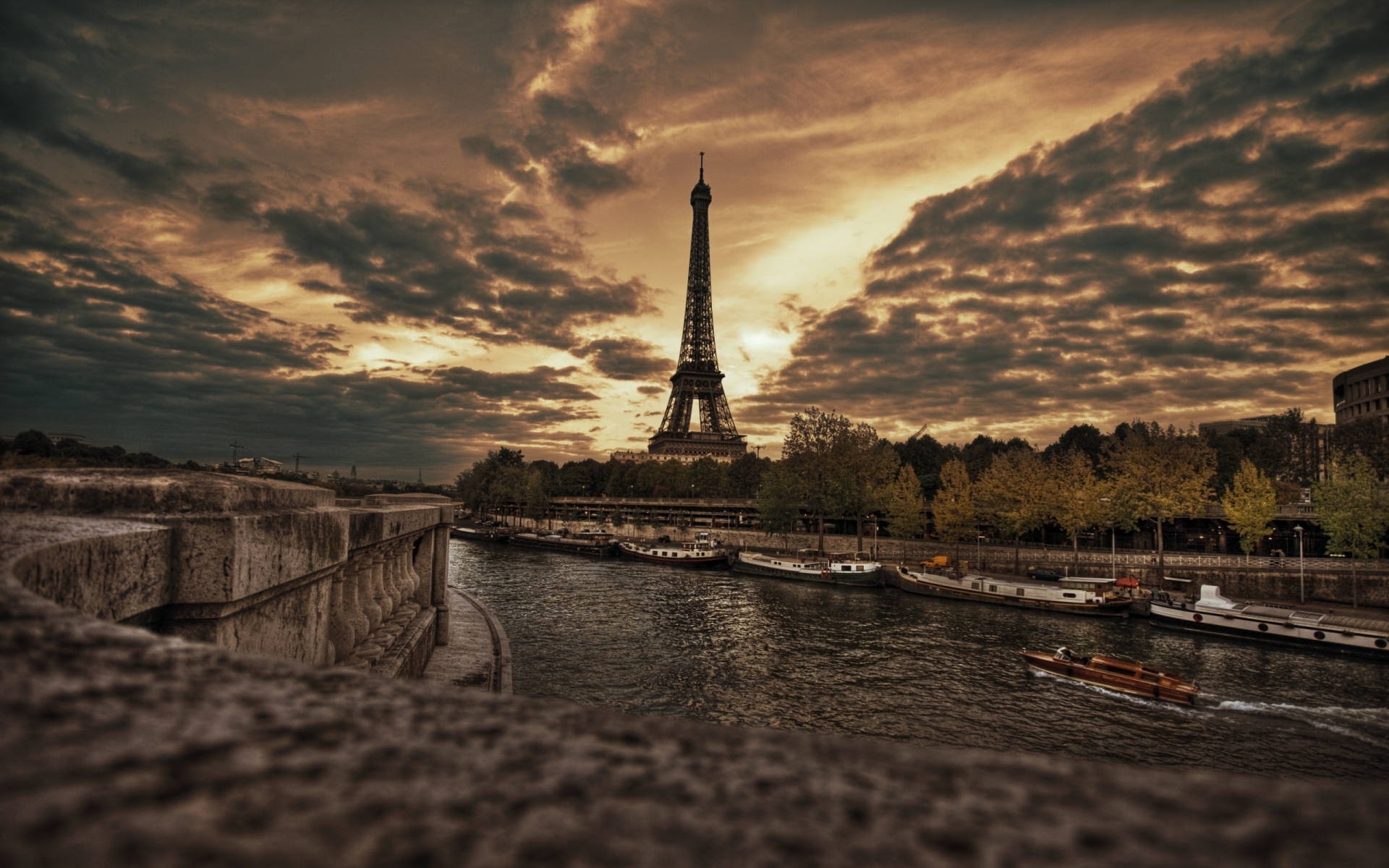 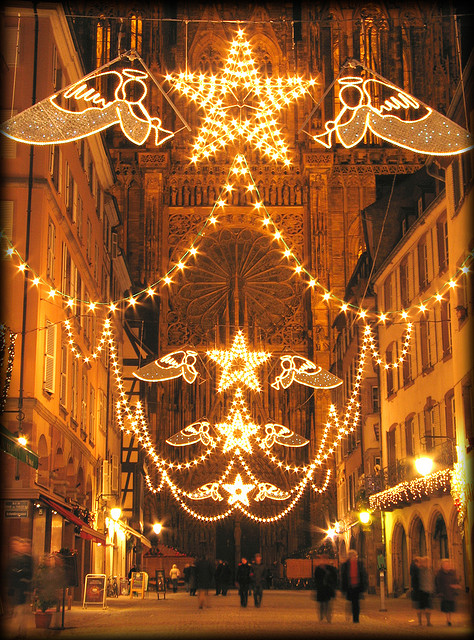 Alsace
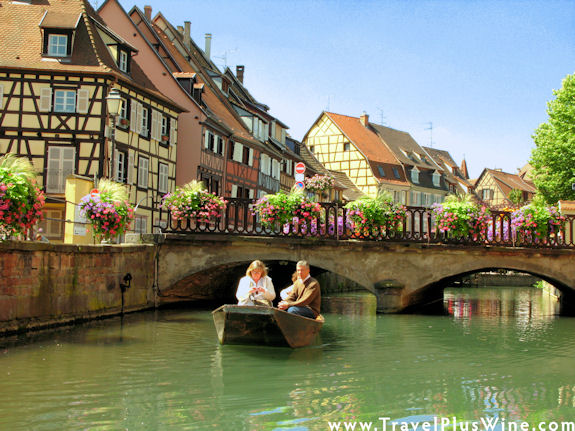 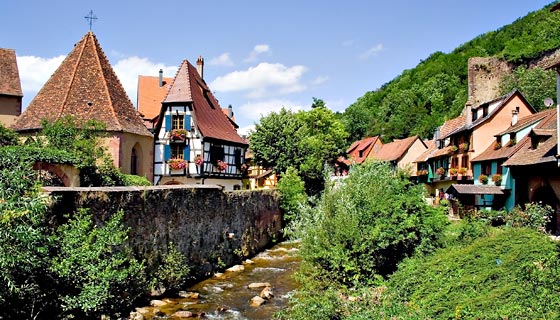 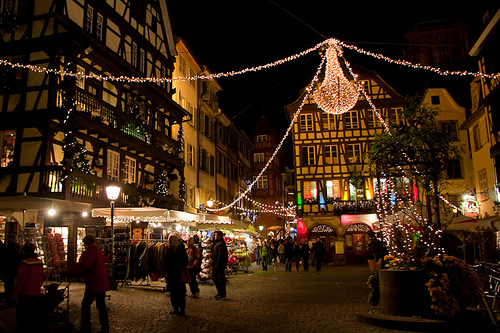 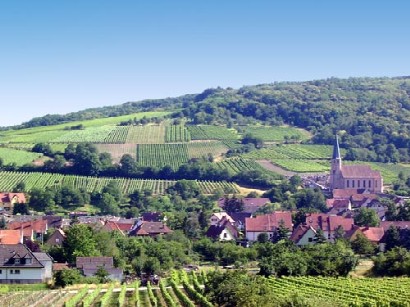 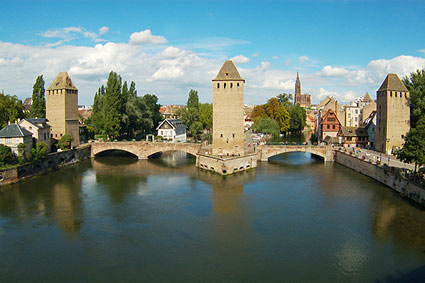 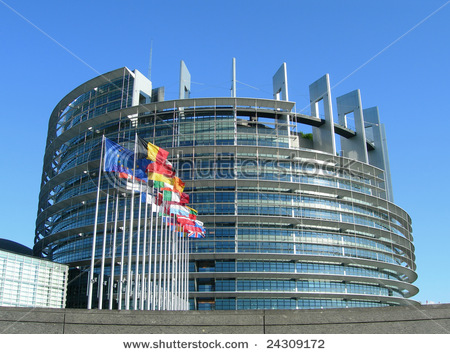 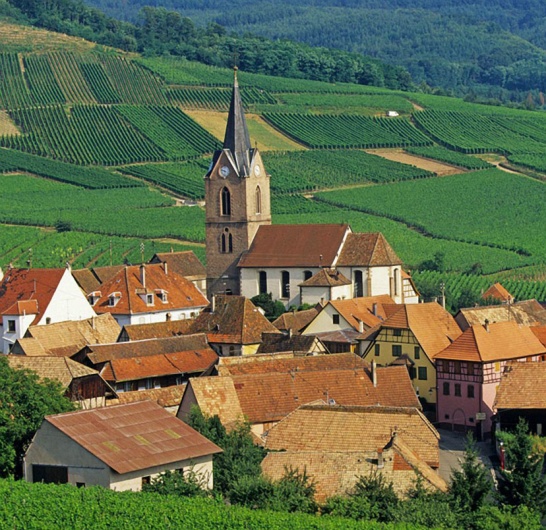 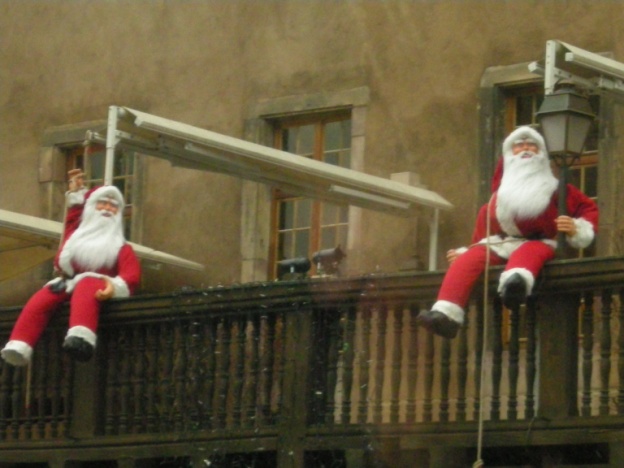 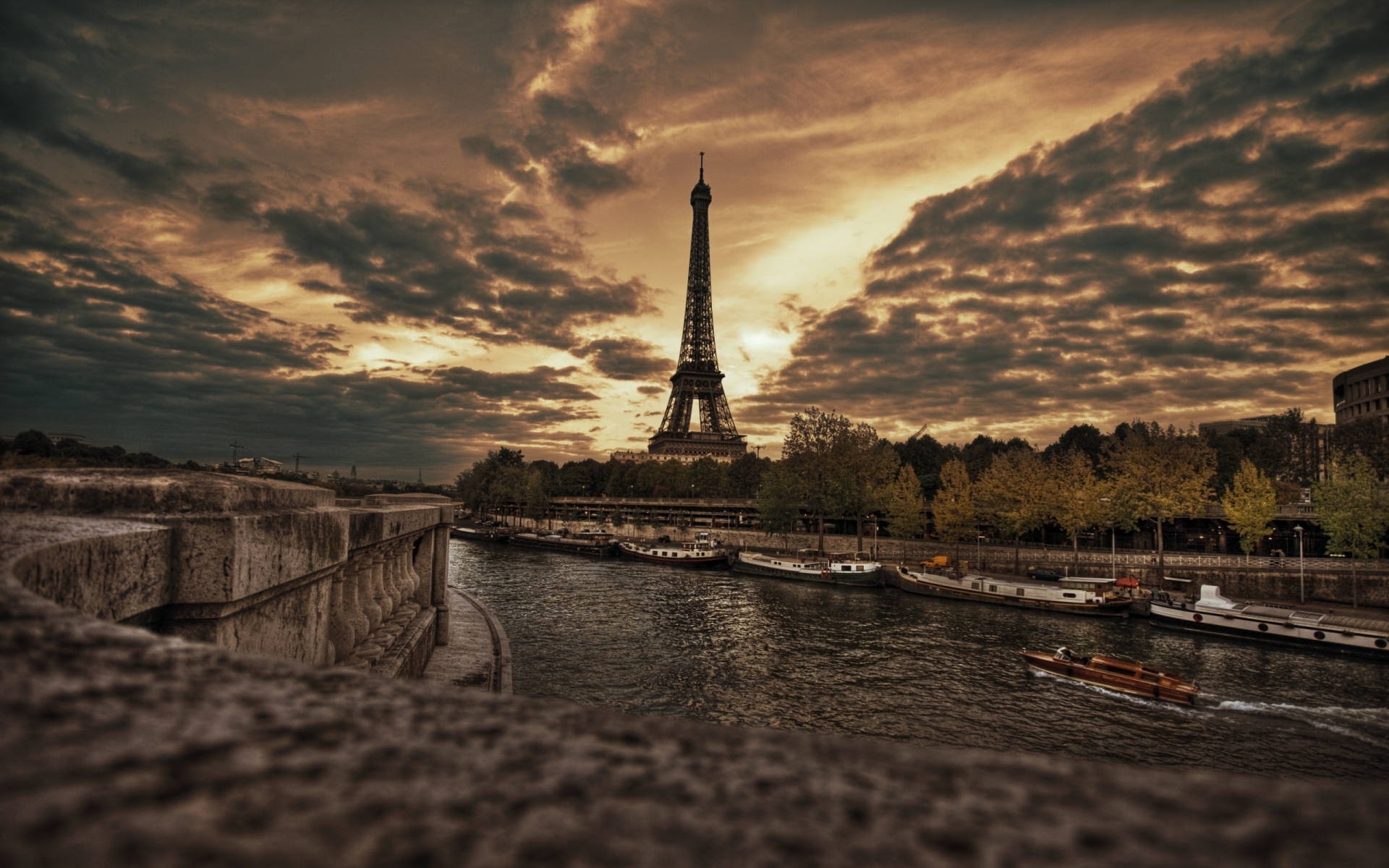 Normandie
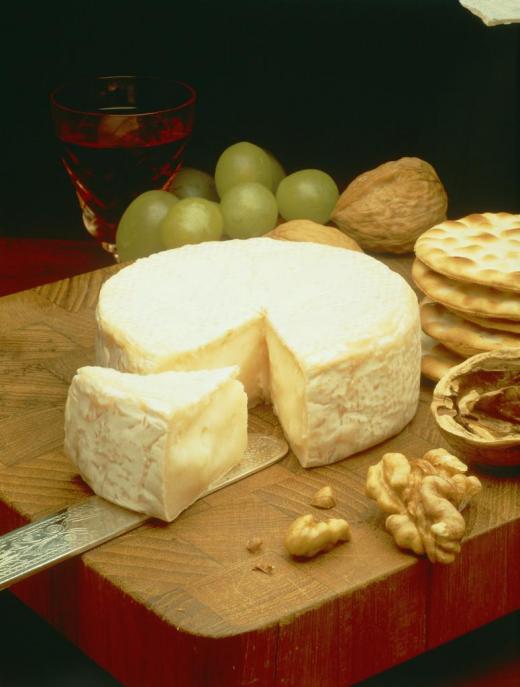 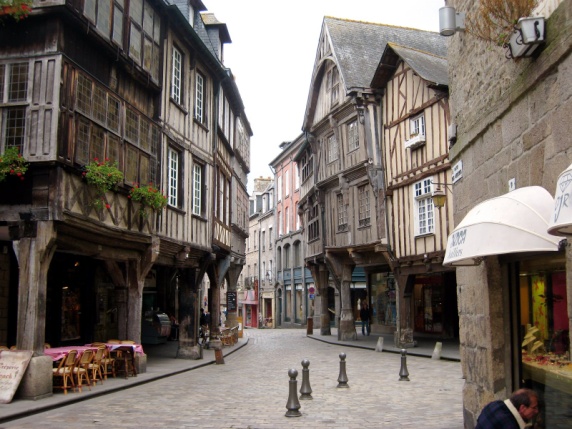 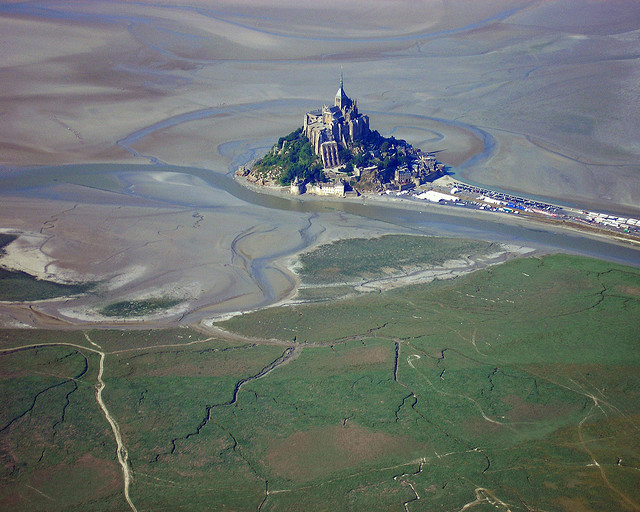 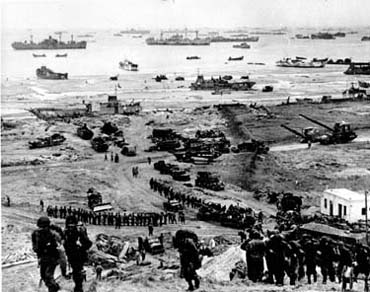 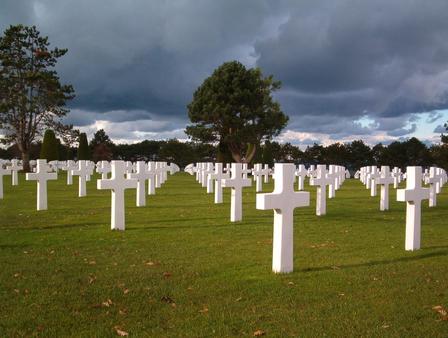 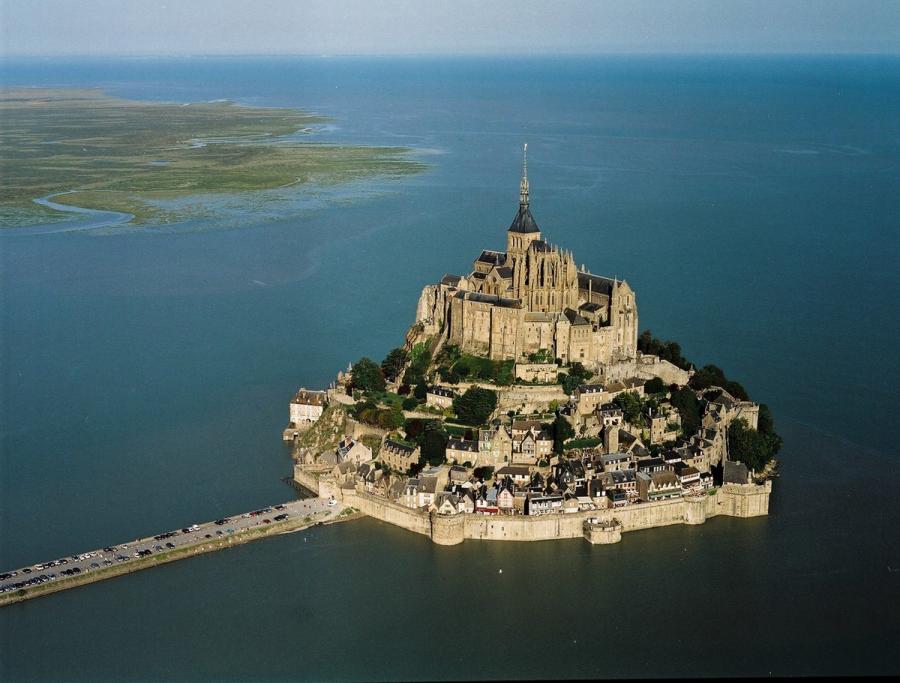 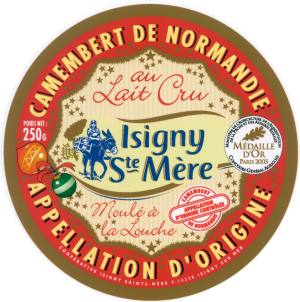 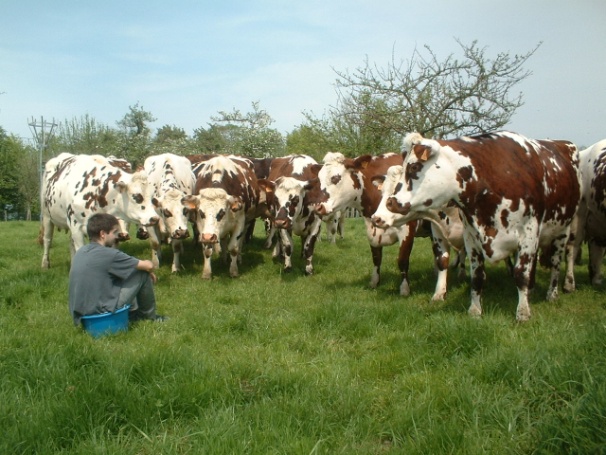 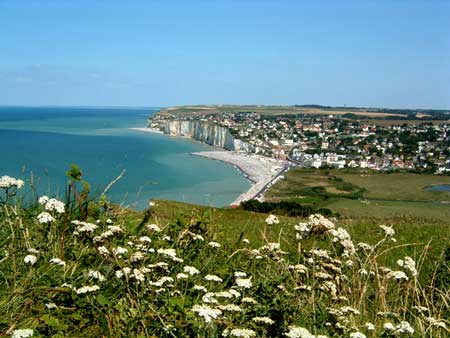 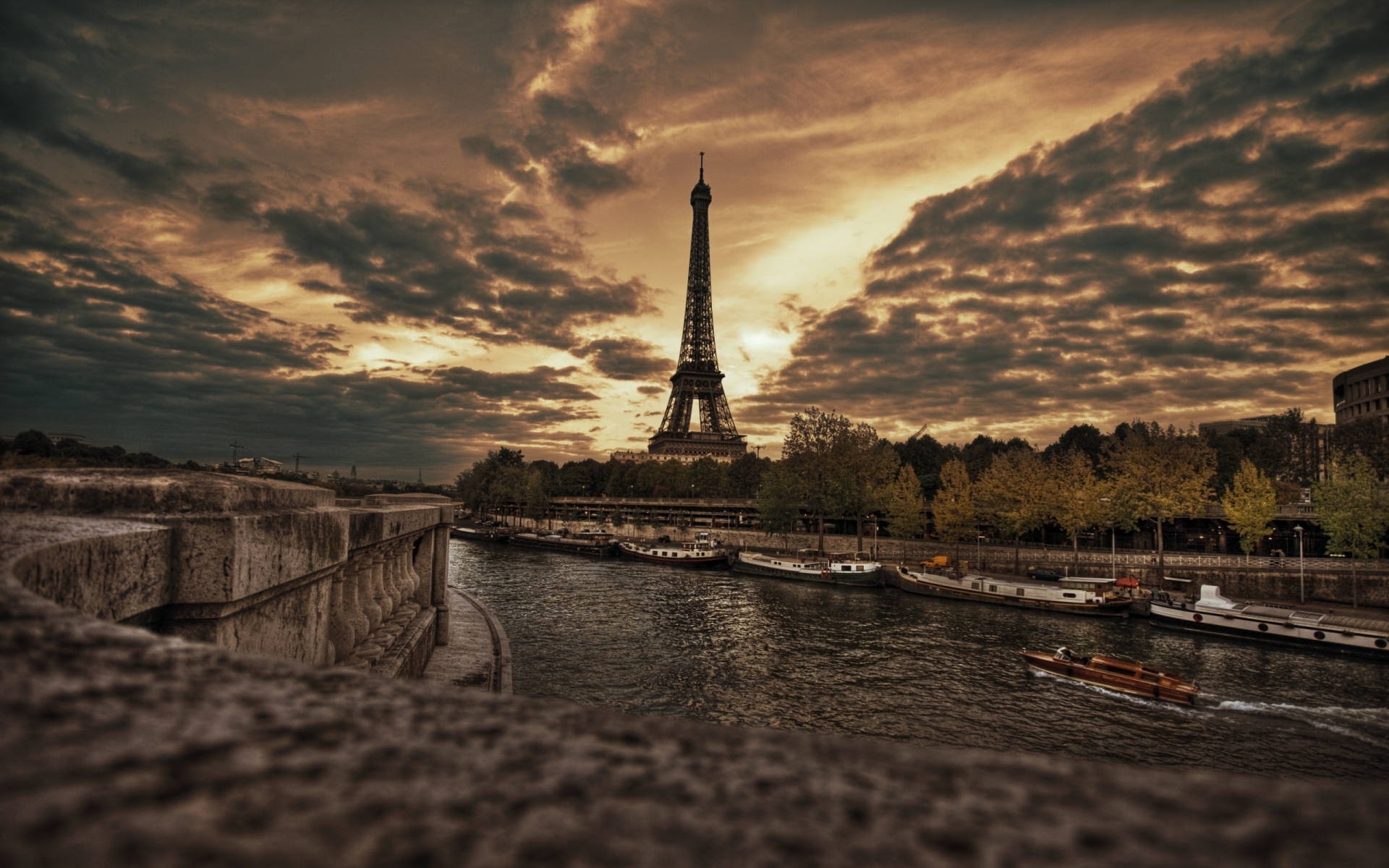 Corse
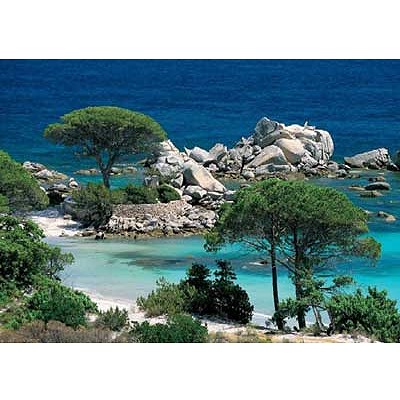 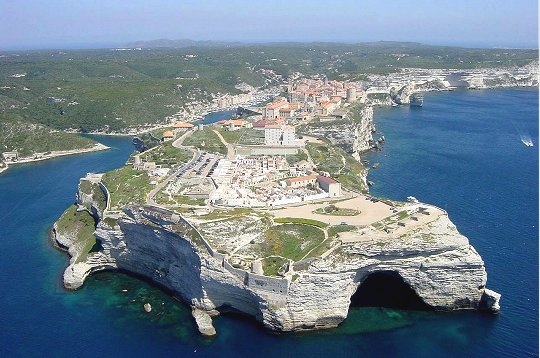 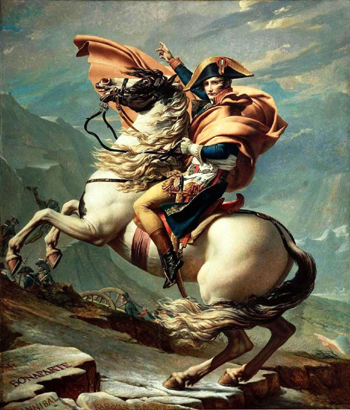 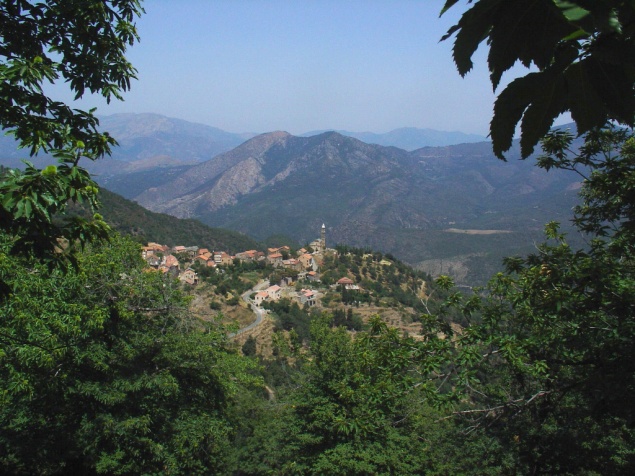 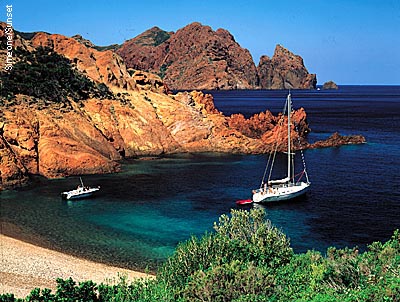 L’île de Beauté
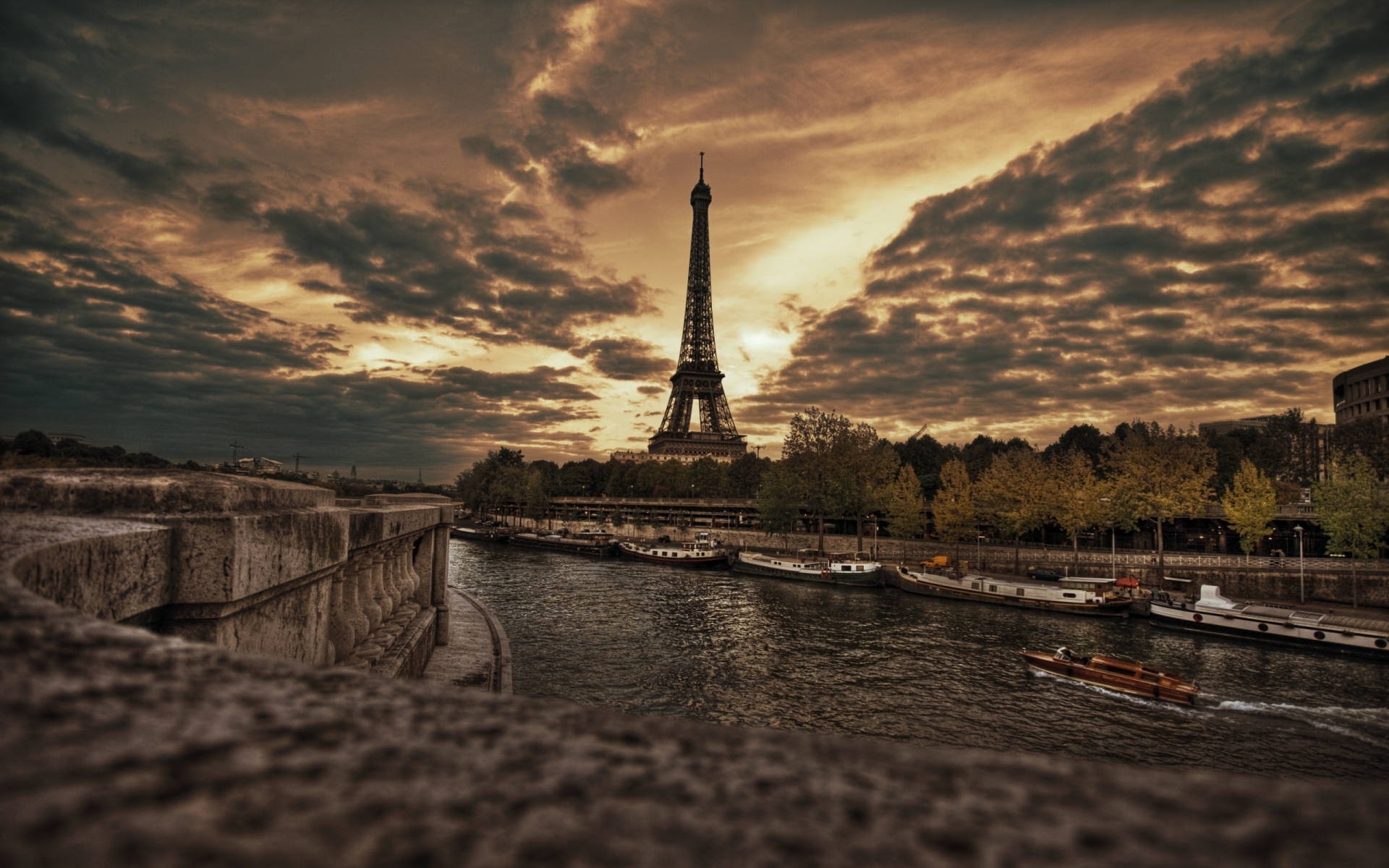 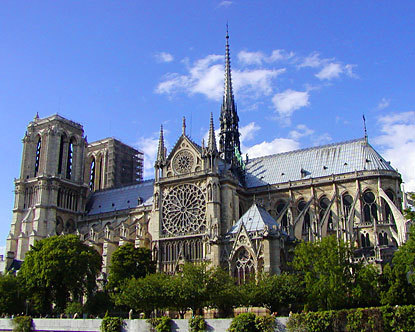 Île de France
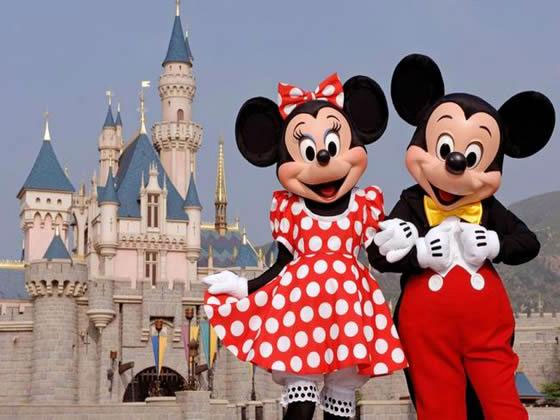 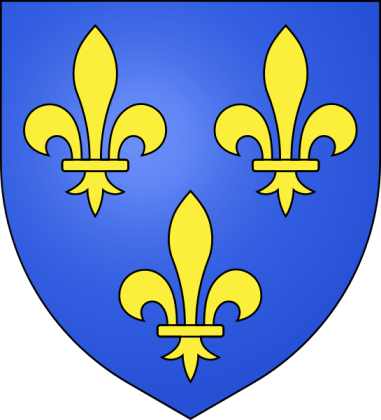 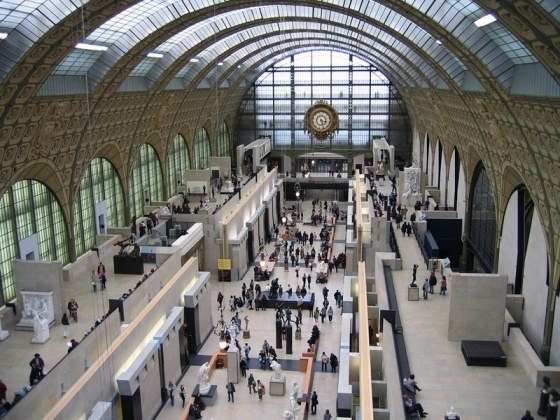 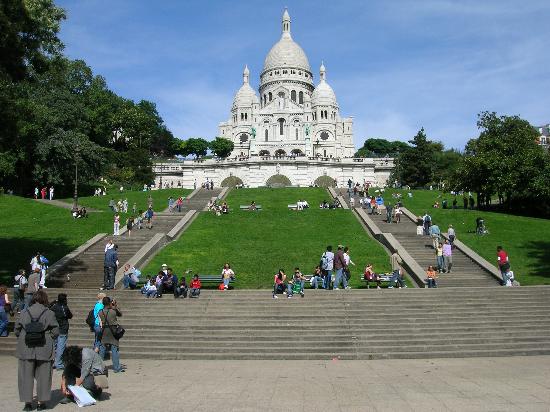 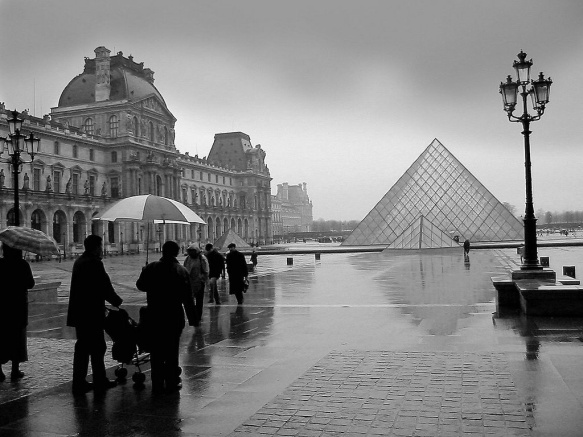 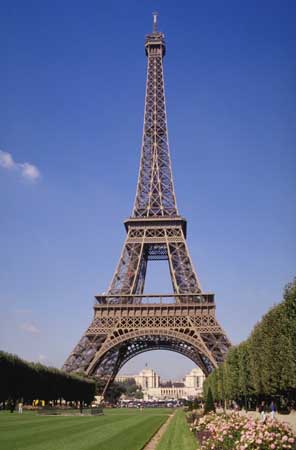 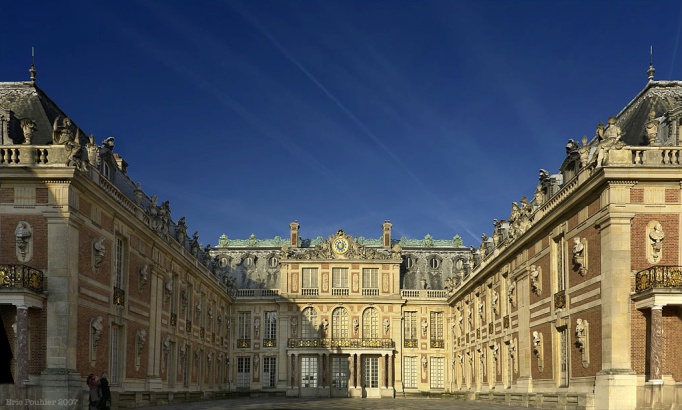 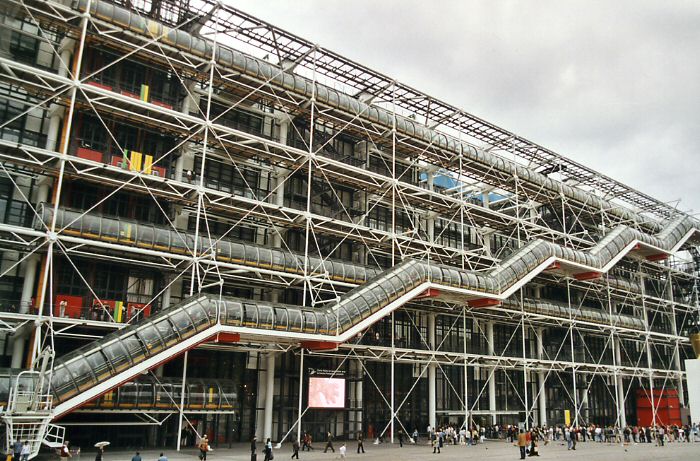 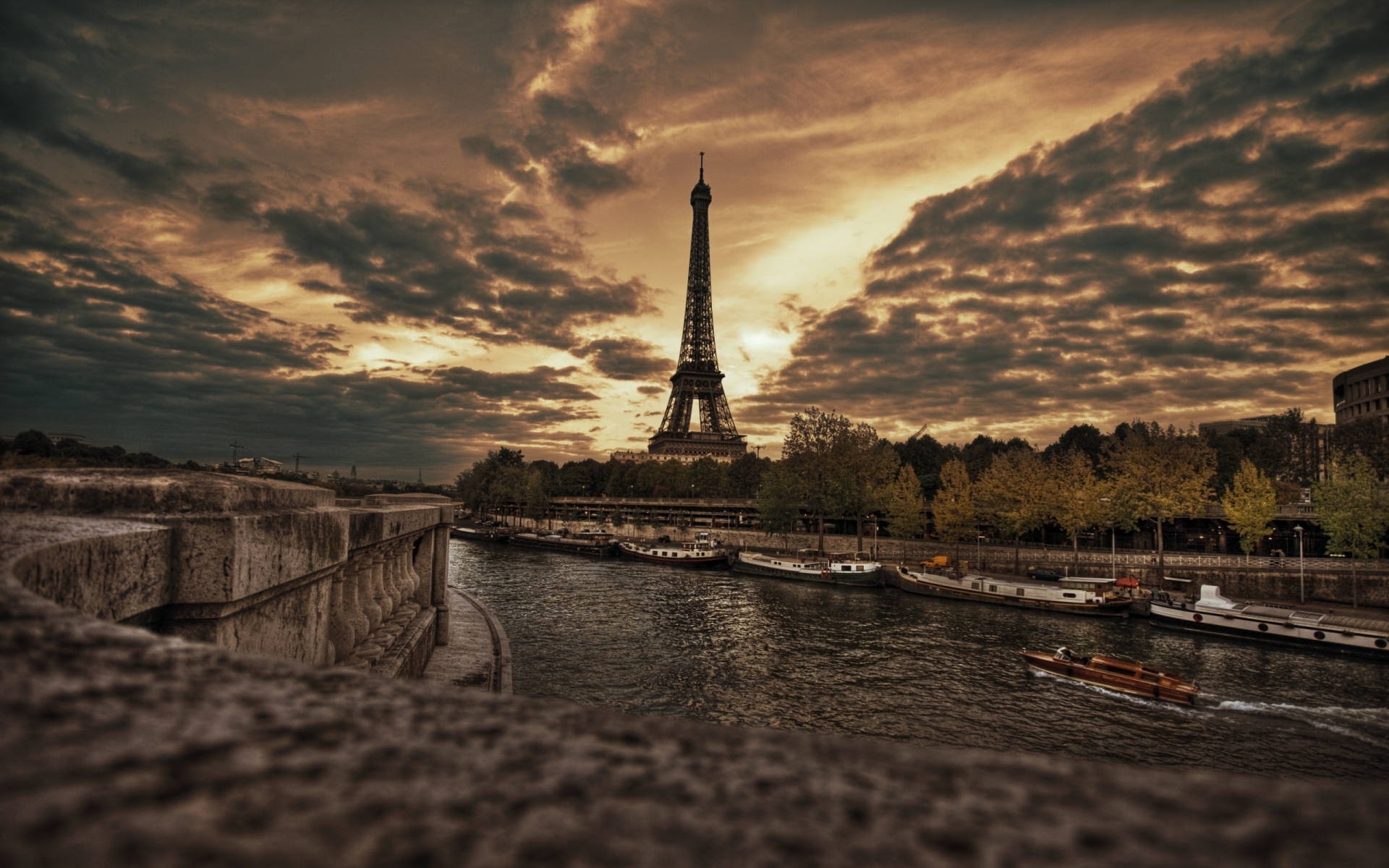 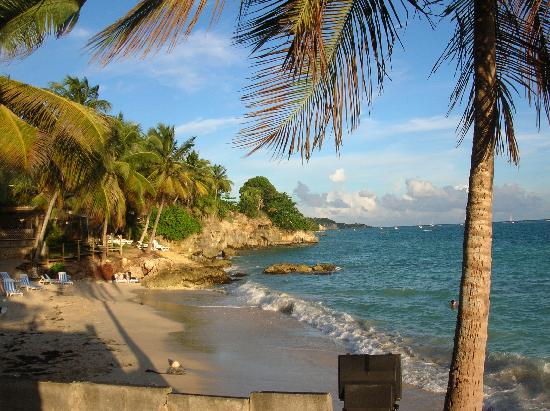 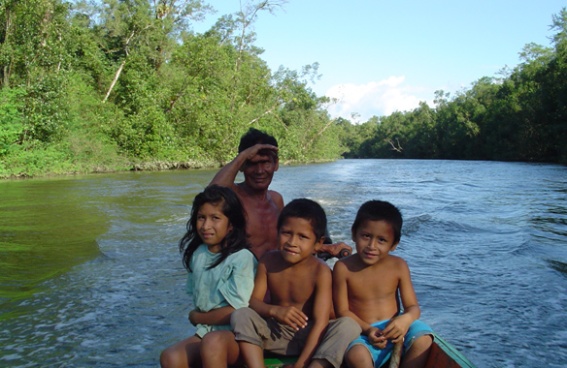 Les cinq DOM
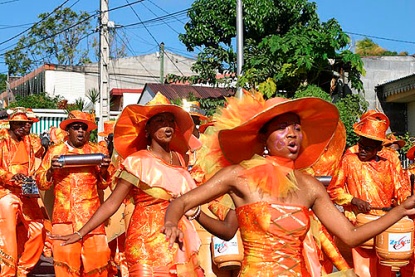 La Guyane
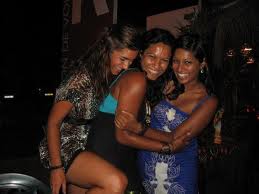 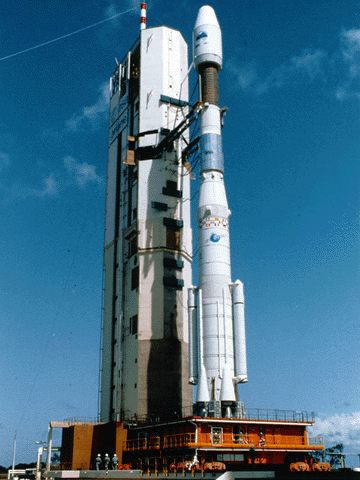 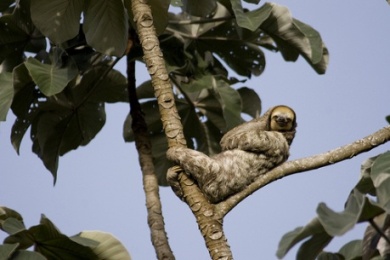 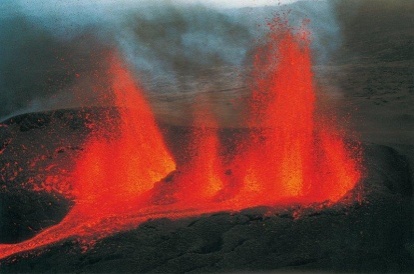 La Guadeloupe
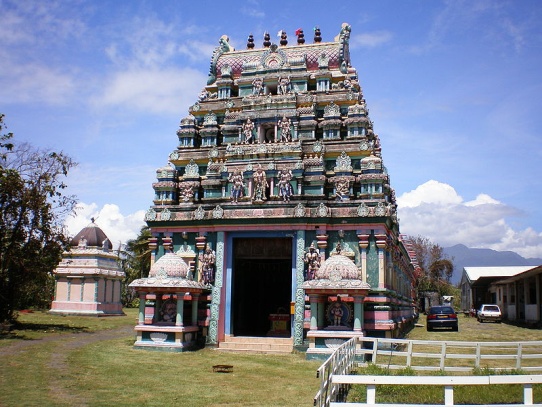 La Réunion
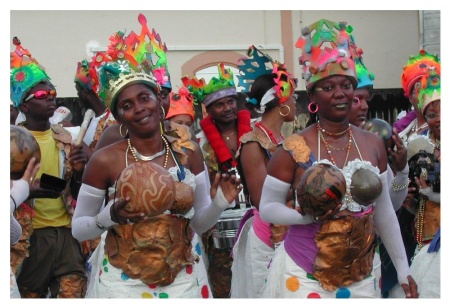 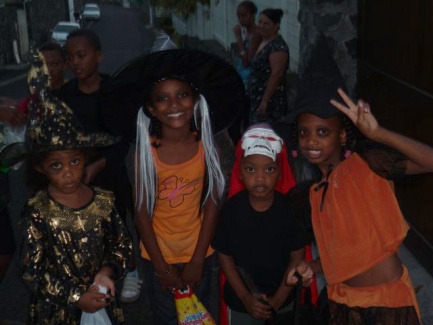 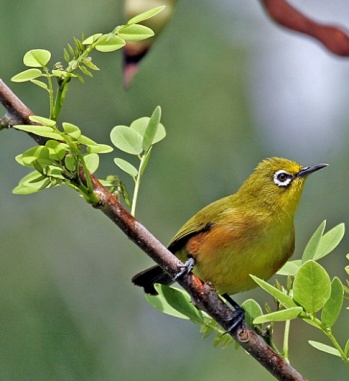 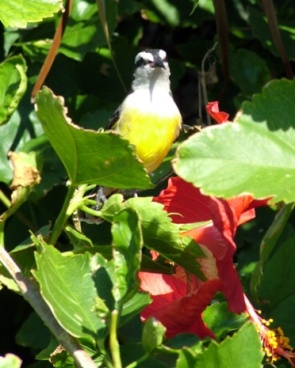 La Martinique
Mayotte
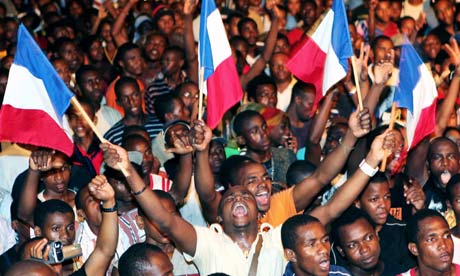 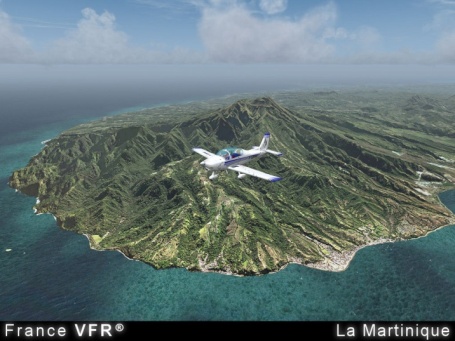 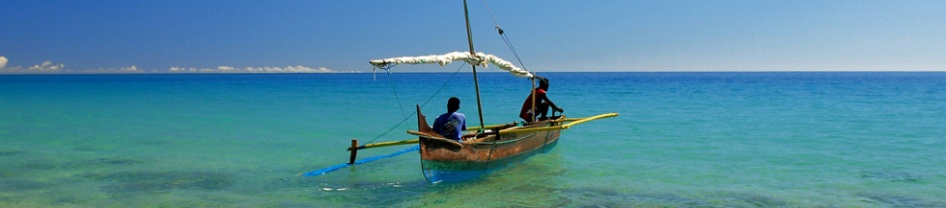